Integration of Prescription Drug Monitoring Programs (PDMP) in Pharmacy Practice: Improving Clinical Decision-Making and Supporting a Pharmacist’s Professional Judgment
Connor W Norwood, MHAAssistant Director, Health Workforce Studies ProgramVisiting Research Associate, Department of Family Medicine

 PhD Candidate, IU Richard M. Fairbanks School of Public Health, 
Department of Health Policy and Management

Eric Wright, PhD
Professor of Sociology and Public Health, Georgia State University
Learning Objectives
Discuss the role of pharmacists in the dispensation of controlled substance prescriptions.

Assess how integration and consistent use of INSPECT in pharmacy practice impacts pharmacists’ dispensing practices for controlled substance prescriptions.

Examine the most common barriers to INSPECT use reported by pharmacists.
What’s the Issue?
Rx Drug Abuse
Rx abuse has quickly become a top public health concern in the United States

Every day, 44 people in the U.S. die from overdose of prescription painkillers (CDC, 2015)

Indiana had 17th highest drug overdose mortality rate in the United States in 2013.
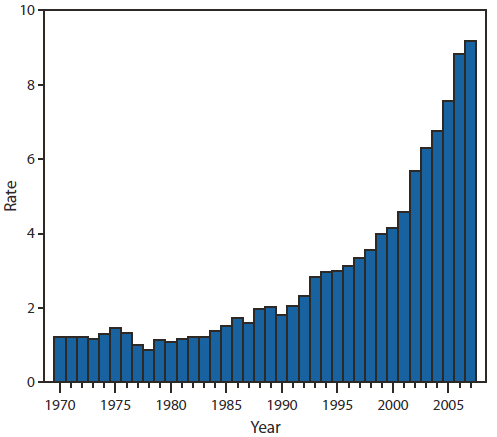 Figure 1: Rate* of unintentional drug overdose deaths — United States, 1970–2007
Prescribing Trends
Quality improvement initiatives served as catalyst to increased prescribing of opioids in late 1990s (Pletcher et al., 2008)

Exponential increase in the distribution and access to opioid analgesics
7x between 1997 and 2007 (CDC, 2012)
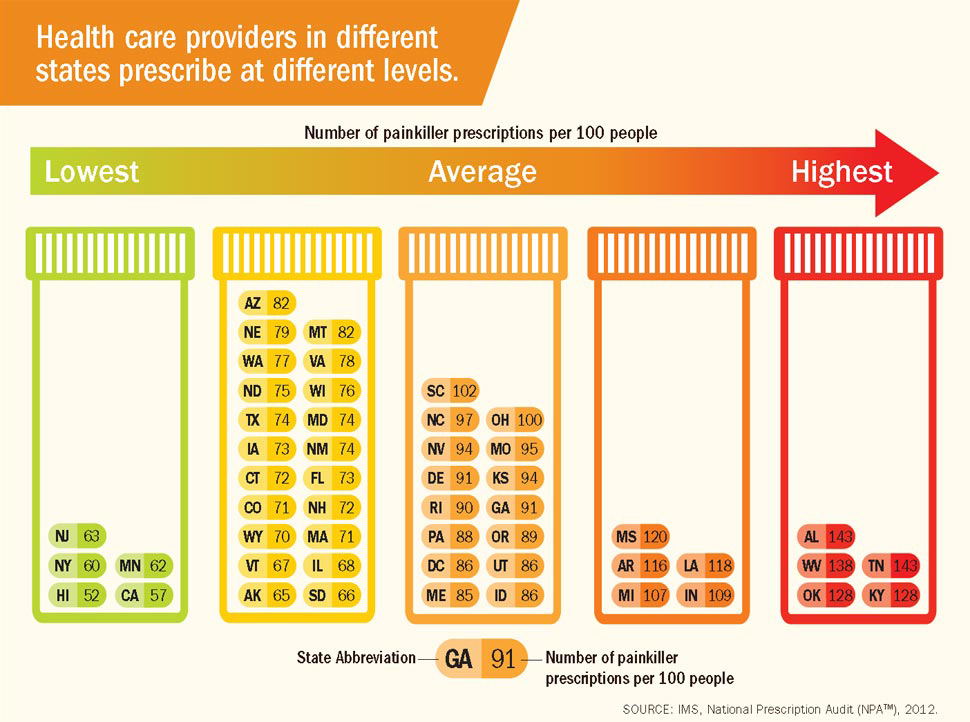 Drug Diversion
“Drug diversion is the illegal distribution or abuse of prescription drugs for purposes not intended by the prescriber (for example: recreation, addiction, or financial gain).”

Types of drug diversion:
Doctor shopping
Drug theft
Illegal internet pharmacies
Selling of Rx Drugs
DEA Regulation
21 C.F.R. § 1306 
Controlled substance prescriptions (CSPs) must be “issued for legitimate medical purposes by individual practitioners acting in the usual course of their professional practice”
Drug diversion can occur at any point.
[Speaker Notes: Drug diversion can occur at any point from the time they are manufactured to the time they reach the point.]
The Role of Pharmacists
21 C.F.R. § 1306 
Responsibility on pharmacists.
They must 
investigate the validity of CSPs that raise red flags
resolve these red flags 
refuse to dispense a CSP if the validity of the prescription cannot be verified.

Pharmacist may refuse to fill a prescription if
filling it would be contrary to law, 
be against the best interest of the patient, 
aid or abet an addiction or habit, 
be contrary to the health and safety of the patient.
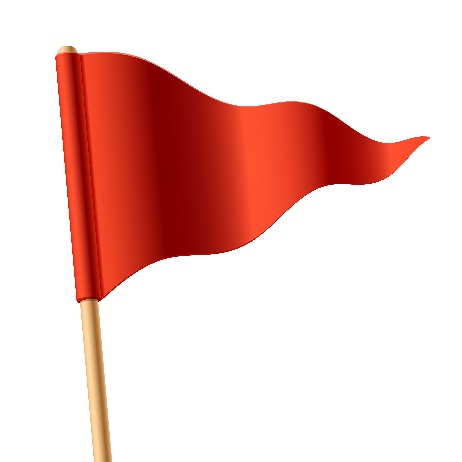 [Speaker Notes: 21 C.F.R. § 1306 
Puts responsibility on pharmacists who fill the prescriptions.
They must investigate the validity of CSPs that raise red flags, resolve these red flags, and ultimately exercise their professional judgment to refuse to dispense a CSP if the validity of the prescription cannot be verified.]
Corresponding Responsibility
Pharmacists are equally responsible under the law and may be prosecuted for the dispensation of a CSP that was not issued for a legitimate reason.

“Enforcement action against pharmacists is most likely to occur when pharmacists fail to exercise corresponding responsibility” (Cote, 2013)
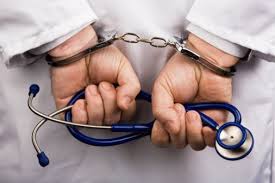 Prescription Drug Monitoring Programs
Improve clinical decision-making (PDMP Center for Excellence, 2014) 
Increase ability to detect prescription drug abuse and diversion (Fleming et al., 2014)
[Speaker Notes: PDMPs may improve clinical decision-making through increased access to detailed patient drug histories for both prescribers and dispensers (PDMP Center for Excellence, 2014)
Increased access to patient data facilitates pharmacists ability to detect prescription drug abuse and diversion (Fleming et al., 2014)]
Our Research
Study 1:
Norwood, C. W., & Wright, E. R. (2015a). Integration of prescription drug monitoring programs (PDMP) in pharmacy practice: Improving clinical decision-making and supporting a pharmacist's professional judgment. Res Social Adm Pharm. doi:10.1016/j.sapharm.2015.05.008

Study 2:
Norwood, C. W., & Wright, E. R. (2015b). Promoting consistent use of prescription drug monitoring programs (PDMP) in outpatient pharmacies: Removing administrative barriers and increasing awareness of Rx drug abuse. Res Social Adm Pharm. doi:10.1016/j.sapharm.2015.07.008
Norwood, C. W., & Wright, E. R. (2015a). Integration of prescription drug monitoring programs (PDMP) in pharmacy practice: Improving clinical decision-making and supporting a pharmacist's professional judgment. Res Social Adm Pharm. doi:10.1016/j.sapharm.2015.05.008
Study One
Objectives
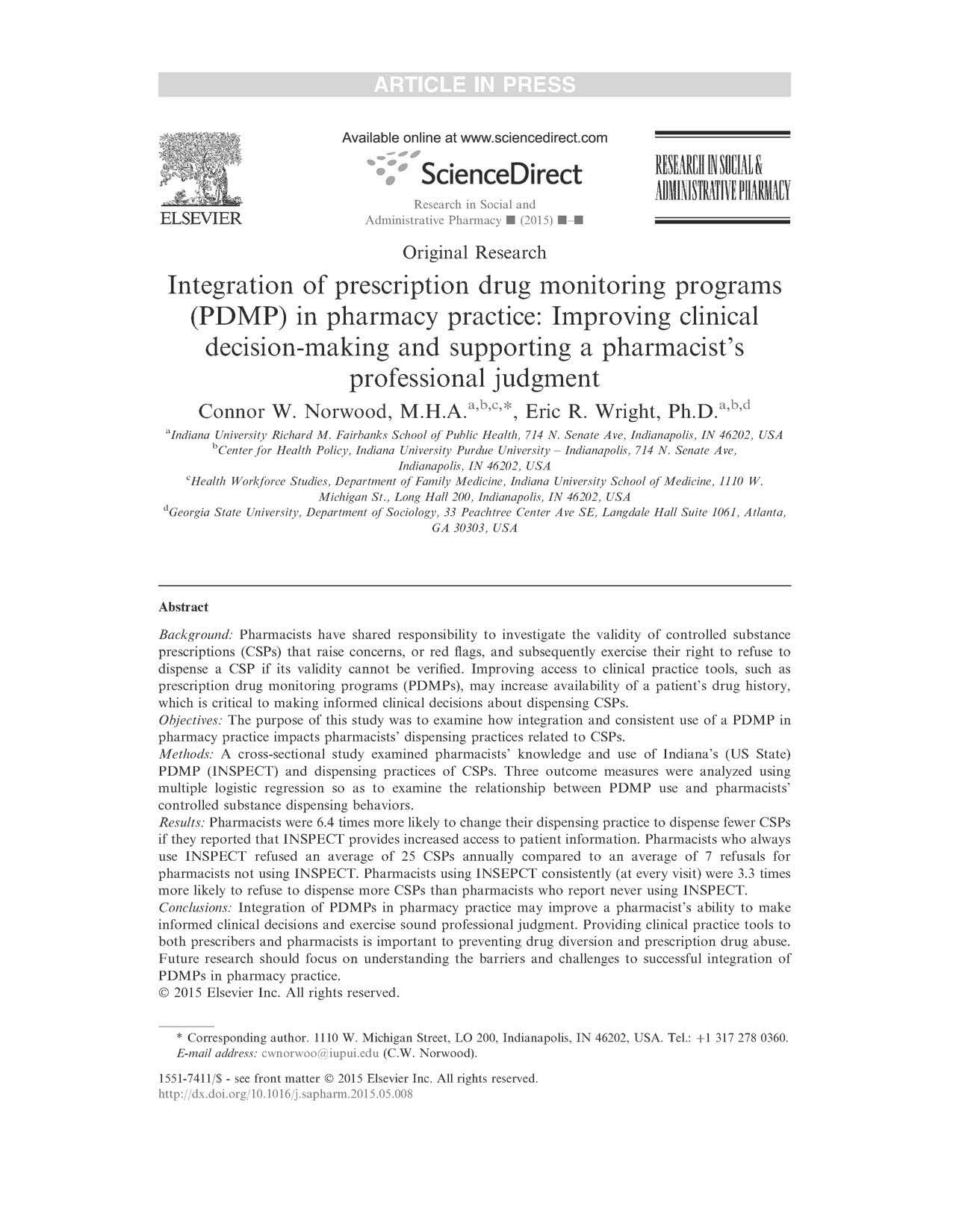 To examine how use of INSPECT impacts:
Dispensing practices
Decisions to refuse a CSP
Annual refusals of CSPs
Data
INSPECT Knowledge and use Survey
10,606 Pharmacists Surveyed
15% Response Rate (1,582 Pharmacists)
Sample Comparison
Sample exhibited similar characteristics to Indiana’s 2012 Pharmacist workforce in regards to age, years practicing, and gender.
Outcome Measures
Dispensation Change

Refused to Dispense

Annual Refusals
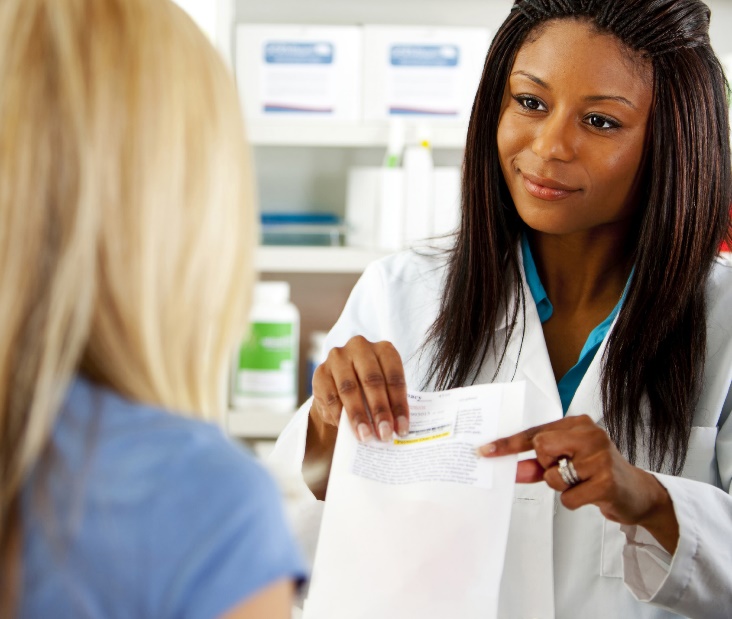 Training Period Variable
Degree type was not available in the data

Training period
3 level categorical variable (Cohort 1-3)
Calculated based on years practicing

Pharmacists practicing today were trained in one of three distinct cohorts, which are bound by events relating to the adoption of the Doctorate of Pharmacy as the sole entry degree for the profession.
Data Analysis
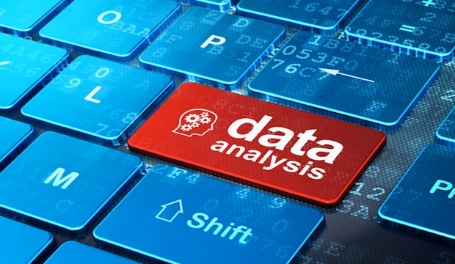 Descriptive Statistics

Independent variables
Practice and demographic characteristics 
Other response variables 
Analyzed using independent samples t tests or one-way analysis of variance (ANOVA) 

Multiple Regression Models 
Backward elimination
Conceptual relevant variables
Statistically significant variables
Measure 1: Dispensation Change
Top 3 factors leading to a change in dispensing practice of CSPs:
New professional practice standards and protocols (56%)
INSPECT providing greater access to patient prescription drug history (53%)
Increased professional awareness of risks, benefits, and other solutions.  (50%)
Measure 1: Dispensation Change
Those reporting increased access to patient Rx drug history through INPSECT had 6.4 greater odds of changing their dispensing practice to dispense fewer CSPs (OR = 6.4, 95% CI, 3.437 – 11.862)
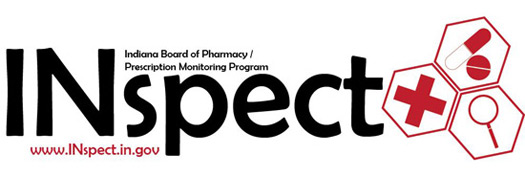 Measure 2: Refused to Dispense
[Speaker Notes: Cohort 1
Pharmacists trained after complete transition to the PharmD as the sole entry degree for the pharmacist profession and full implementation of ACPE’s1 new accreditation standards.

Cohort 2
Pharmacists trained during the transition to the Doctor of Pharmacy (PharmD) as the sole professional practice degree for pharmacy in the United States and after the adoption of ACPE’s new accreditation standards in 1997.

Cohort 3
Pharmacists trained prior to the adoption of ACPE’s1 Implementation Procedures for Accreditation Standards and Guidelines for the Professional Program in Pharmacy Leading to the Doctor of Pharmacy Education.  New accreditation standards and guidelines were adopted in June of 1997.]
Measure 2: Refused to Dispense
Using INSPECT increased the odds of pharmacists reporting a CSP refusal by 2.2
OR = 2.2, 95% CI, 1.339 – 3.693
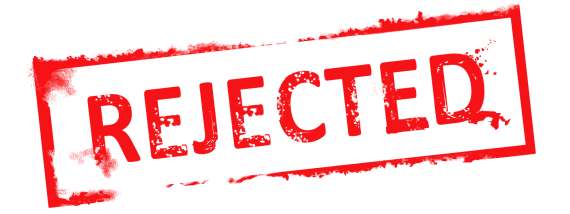 Measure 3: Annual Refusals
Measure 3: Annual Refusals
Practitioners who reported using INSPECT were statistically more likely to refuse to dispense more CSPs than pharmacists who reported never checking INSPECT 

“Periodically”
ORperiodically = 3.0, 95% CI, 1.351 – 6.763

“At every visit”
OReveryvisit = 3.3, 95% CI, 1.307 – 8.465
Conclusions
PDMPs may empower pharmacists to exercise corresponding responsibility through access to additional patient information.

Removing barriers to INSPECT should be a priority to facilitate full integration of PDMP in pharmacy practice.
[Speaker Notes: PDMPs are valuable clinical resources that may empower pharmacists to exercise corresponding responsibility through access to additional patient information.
Removing barriers to INSPECT should be a priority for policy makers and health professionals to facilitate full integration of PDMP in pharmacy practice]
Norwood, C. W., & Wright, E. R. (2015b). Promoting consistent use of prescription drug monitoring programs (PDMP) in outpatient pharmacies: Removing administrative barriers and increasing awareness of Rx drug abuse. Res Social Adm Pharm. doi:10.1016/j.sapharm.2015.07.008
Study TWo
Study Objectives
To identify barriers to PDMP use in outpatient pharmacies 

To determine the impact these barriers have on utilization of INSPECT.
Study Data
INSPECT Knowledge and use Survey
10,606 Pharmacists Surveyed
15% Response Rate (1,582 Pharmacists)

Outpatient Pharmacists
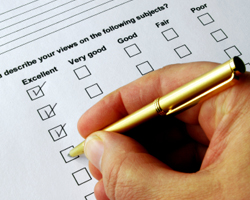 Study Sample
Study Sample Continued
Key Measures
Used INSPECT
Binary variable (Yes=1, No=0) 
Often Check INSPECT
3 level categorical variable (Never=1, Periodically=2, At Every Visit=3)
Pharmacist Level of Concern
4 level ordinal variable (Likert scale)
Extremely concerned
Moderately concerned
Slightly concerned
Not concerned at all
Data Analysis
Bivariate analyses
Utilization and perceived barriers
Multiple logistic regression 
Pharmacists’ level of concern and reported utilization.
[Speaker Notes: Bivariate analyses on utilization and perceived barriers were conducted using cross-tabulations and X2
Multiple logistic regression examined the relationship between pharmacists’ level of concern with prescription drug abuse and reported utilization.]
Measure 1: Used INSPECT
Measure 2: Often Check INSPECT
Pharmacist Level of Concern
Those extremely concerned with Rx abuse in the community were approximately 10 times more likely to use INSPECT as compared to those who reported being not at all concerned 
OR = 9.96, 95% CI, 1.724 – 57.536

They were also 18 times more likely to use INSPECT more frequently than those who were not at all concerned 
OR = 17.89, 95% CI, 1.457 – 219.69
Conclusions
Strategies to 
limit administrative barriers
build outpatient pharmacists’ awareness of prescription drug abuse and misuse within their community
[Speaker Notes: Strategies to improve outpatient pharmacists’ utilization of PDMPs should look for innovative ways to limit administrative barriers  while simultaneously building outpatient pharmacists’ awareness of prescription drug abuse and misuse within their community.]
Study Limitations
Limited to Indiana Pharmacists
May not be generalizable to other states
Response Rate
Comparison to IN pharmacists workforce
Response Bias
Anonymous survey
Degree type variable
Proxy variable constructed
Take Away
Pharmacists play a critical role
Last line of defense

Increased access to patient drug information may support pharmacists professional judgement

Removing barriers to INSPECT use and fully integrating INSPECT into pharmacy practice is a promising strategy to fight prescription drug abuse
Questions/Discussion
Connor W Norwood, MHA1110 West Michigan Street, Room 200
Indianapolis, IN 46202
Ph: (317) 278-0360
Email: cwnorwoo@iupui.edu